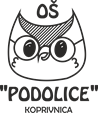 EVALUACIJA PROVEDBE ŠPP-A TIJEKOM PRVOG POLUGODIŠTAOŠ „Podolice” Koprivnica
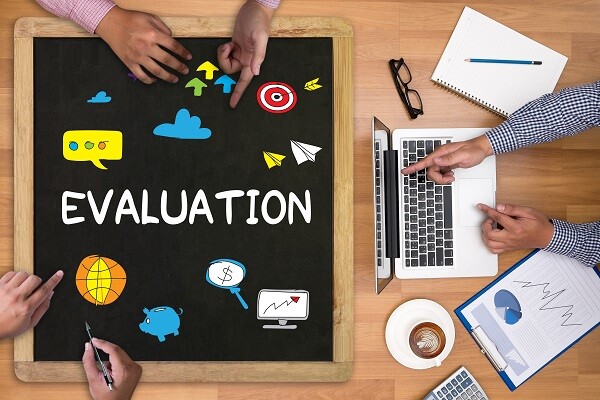 Tim za prevenciju:
1. Helena Knežević, v.d. ravnateljica škole
2. Lana Sabolović, učiteljica razredne nastave
3. Vedrana Strmečki, socijalna pedagoginja, zamjena za Dijanu Lukačić - koordinator
4. Lucija Hajduković, pedagoginja škole
Ožujak, 2023.
PRAVILNIK O NAČINIMA POSTUPANJA ODGOJNO-OBRAZOVNIH RADNIKA ŠKOLSKIH USTANOVA U PODUZIMANJU MJERA ZAŠTITE PRAVA UČENIKA TE PRIJAVE SVAKOG KRŠENJA TIH PRAVA NADLEŽNIM TIJELIMA 
čl. 24 st. 1.
Stručni suradnici obvezni su na kraju svakog polugodišta provesti stručnu evaluaciju provedbe preventivnih programa
EVALUACIJA NA KRAJU PRVOG POLUGODIŠTA
EVALUACIJA NA KRAJU DRUGOG POLUGODIŠTA
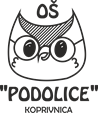 Sadržaj
a) RAD S UČENICIMA
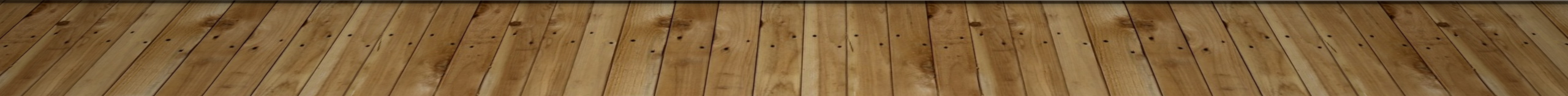 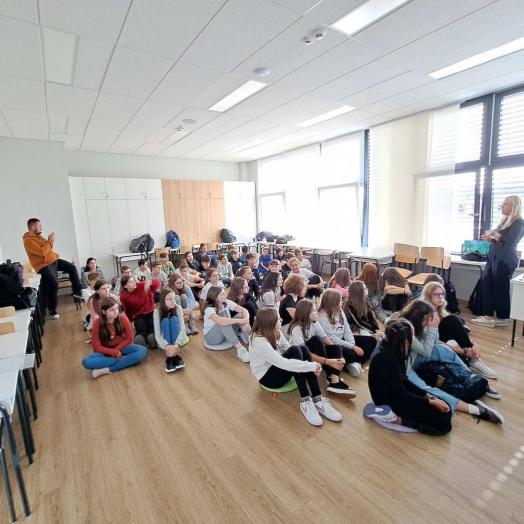 1. SVJETSKI DAN MENTALNOG ZDRAVLJA, 10. listopad (aktivnosti)
Aktivnost: Radionica u 6. razrednim odjelima – Povezanost mentalnog zdravlja i socijalnog prihvaćanja. Učenici su se upoznali s važnošću očuvanja i razvijanja mentalnog zdravlja te važnosti socijalne podrške. 
Učenice 6.b razrednog odjela izradile su plakat za školski hodnik – „Zahvalan sam na…“ gdje su učenici mogli na post-it papirićima napisati na čemu su u svojem životu zahvalni. 
Cilj: podizanje svijesti o važnosti mentalnog zdravlja i na koji način ga unaprijediti i zaštititi. Osvješćivanje da je isključivanje iz društva ili nagovaranje drugih da se s nekim ne druže, također nasilje koje utječe na mentalno funkcioniranje pojedinca. 
Razina intervencije: univerzalna
Broj učenika, razred: 6.a i 6.b razred (42 učenika) 
Broj susreta: 1
Voditelji, suradnici: Lucija Hajduković, Vedrana Strmečki, Martina Trešćec Godek i Saša Špoljarić
Evaluacija: /
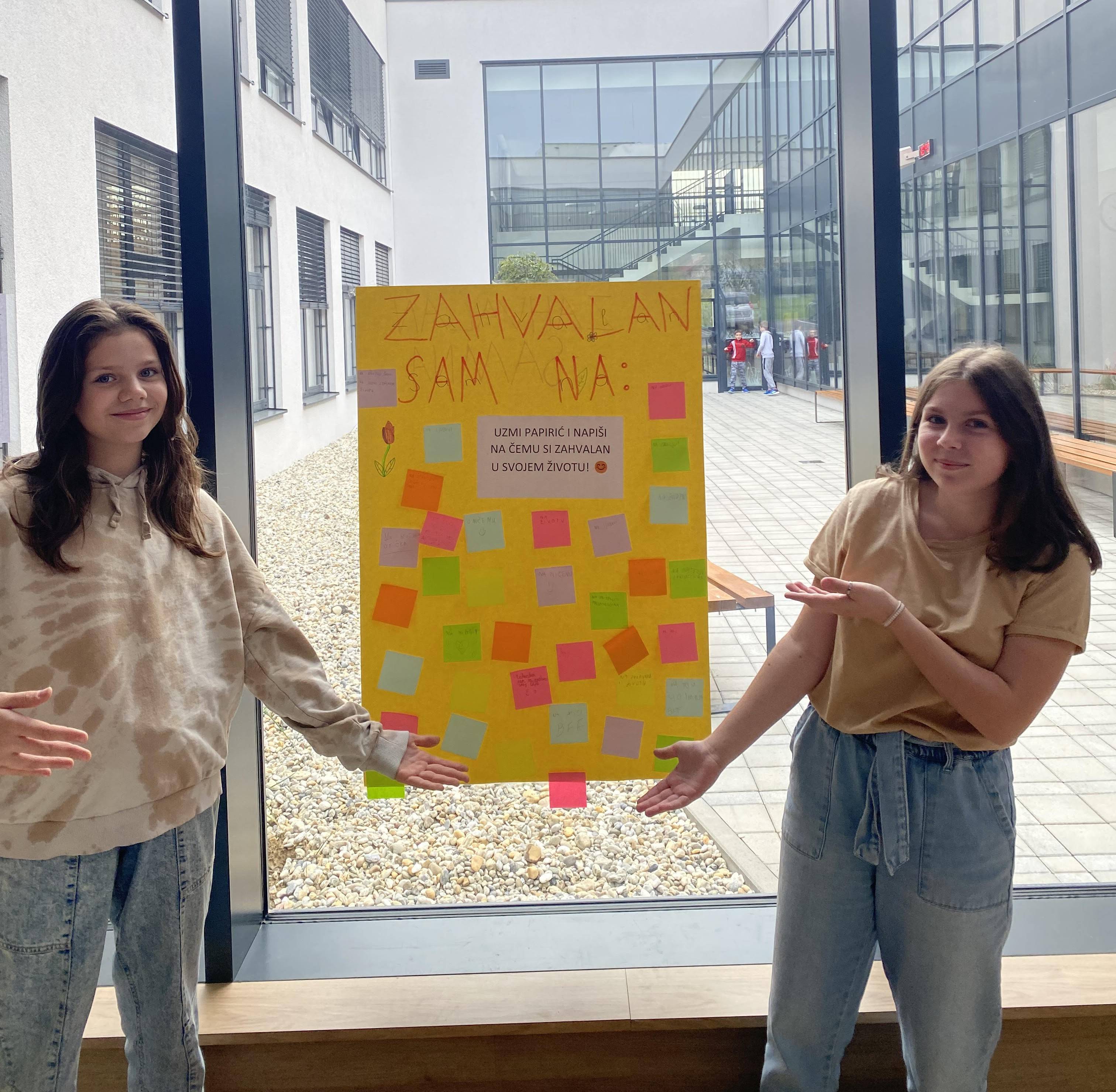 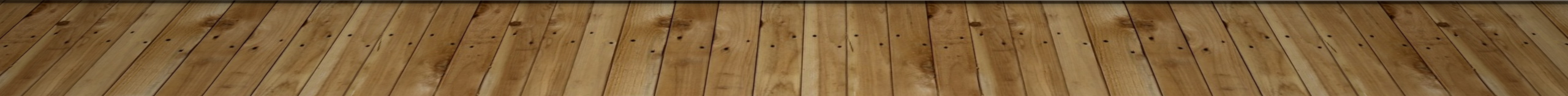 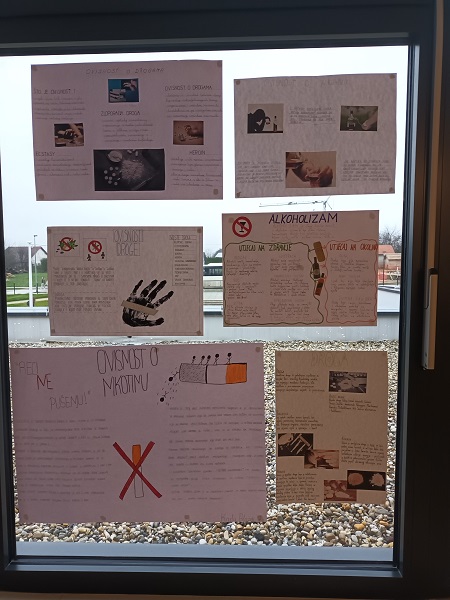 2. MJESEC BORBE PROTIV OVISNOSTI (15.11.-15.12.) (skup aktivnosti)
Izrada plakata
Edukativni video materijali
Radionica u 7. razredima - komunikacijskih vještina, asertivne komunikacije te odolijevanja vršnjačkom pritisku
Igre pažnje (3. i 4. razredi): vještina strukturiranja slobodnog vremena
Vijeće učenika – edukativni kviz o posljedicama alkohola
Cilj:  Prevencija ovisnosti, ukazivanje na štetan utjecaj alkohola, droga i cigareta na naše tijelo, prepoznavanje rizičnih oblika ponašajnih ovisnosti (kockanje i ovisnost o internetu), poticanje zdravog načina života, strukuriranje slobodnog vremena.
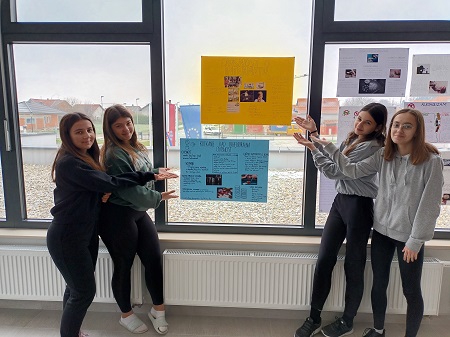 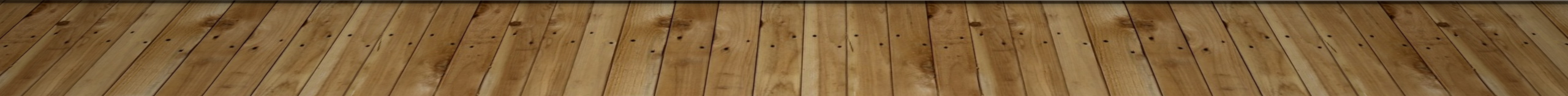 Razina intervencije: univerzalna 
Broj učenika, razred: učenici od 3. do 8. razreda
Broj susreta: 1 radionica u svakom 7. razrednom odjelu
Voditelji, suradnici: Miroslav Kanisek, Vedrana Strmečki
Evaluacija: /
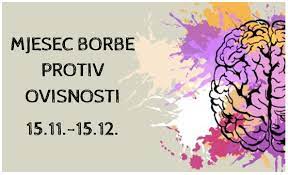 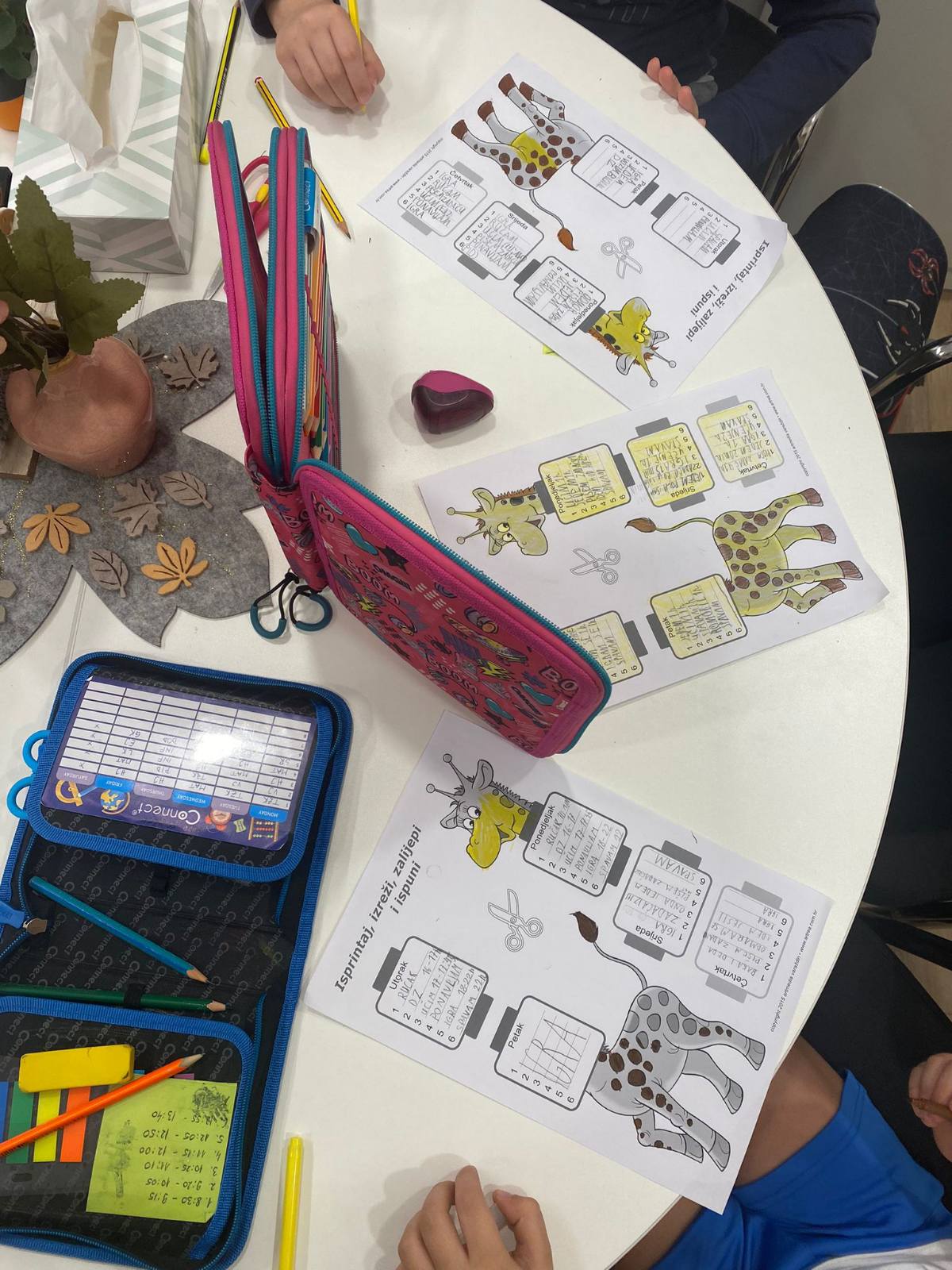 3. IGRE PAŽNJE (izvannastavna aktivnost)
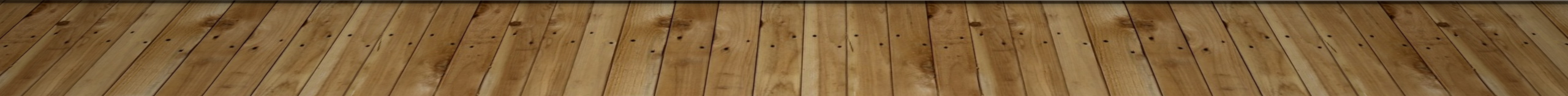 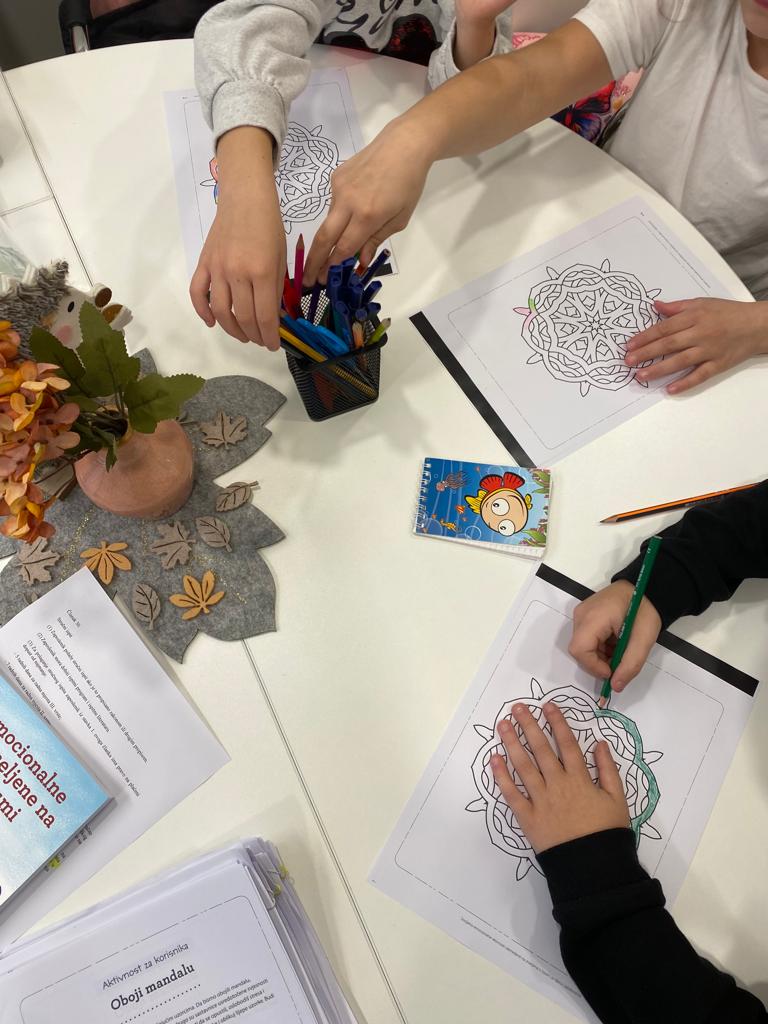 Broj susreta: Lucija Hajduković – 1.a i 1.b (8 radionica), 2.a (8 radionica), 2.b (8 radionica)
  Vedrana Strmečki – 3.a (7 radionica), 3.b (10 radionica), 4.a i 4.b (7 radionica)
Voditelji, suradnici: Lucija Hajduković, pedagoginja i Vedrana Strmečki, socijalna pedagoginja
Evaluacija: evaluacija ishoda
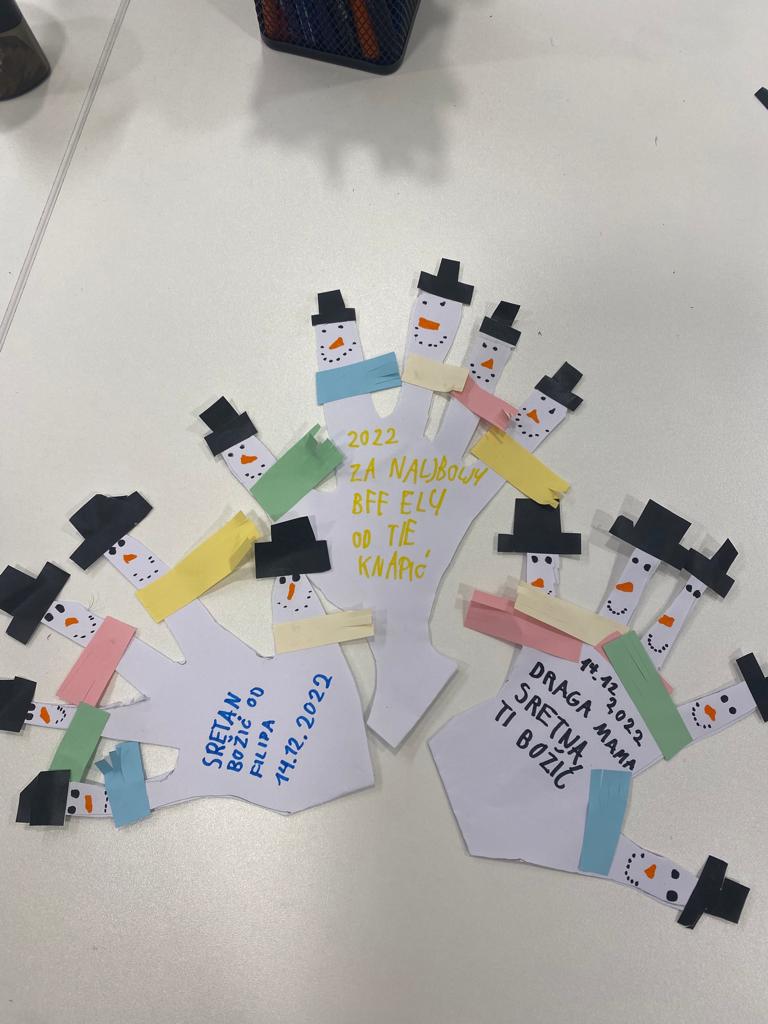 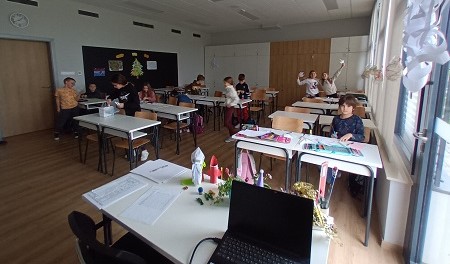 4. PREVENCIJA NASILJA
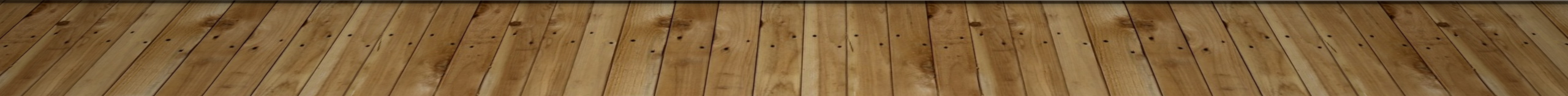 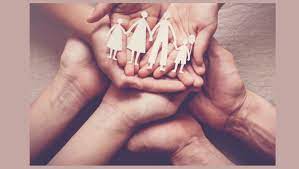 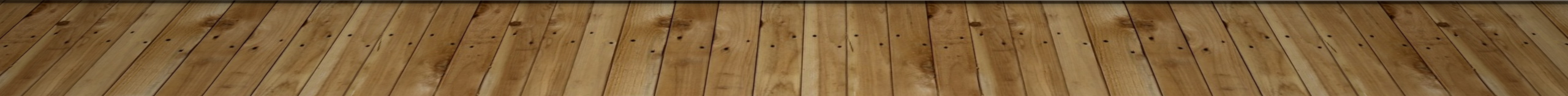 5. SOCIJALNOPEDAGOŠKE INTERVENCIJE
Aktivnost: kroz individualan i grupni rad socijalna pedagoginja je provodila aktivnosti usmjerene poticanju osobnog razvoja učenika i jačanju njihove otpornosti u skladu s prepoznatim specifičnim potrebama pojedinog učenika (pojačana podrška u učenju, trening socijalnih vještina, osnaživanje vršnjačkih odnosa...)
Broj susreta: kontinuirano tijekom školske godine.
Razina intervencije: selektivna
Voditelji, suradnici: Vedrana Strmečki
Broj učenika, razred: /
Evaluacija: Proveden je inicijalni i završni Upitnik za procjenu socijalnopedagoških potreba učenika  (verzija za roditelje i verzija za učenike)
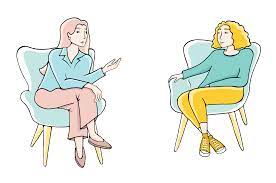 6. PREDAVANJE ŠKOLSKE LIJEČNICE
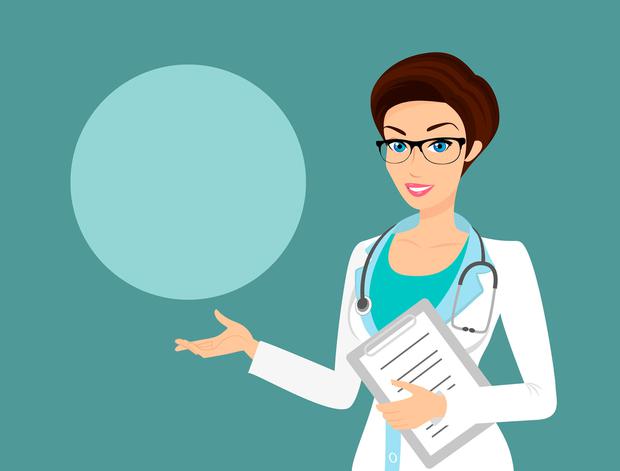 Predavanja za 8. razred usmjerena na zdravu prehranu, ovisnosti, HIV i sl. 
Broj susreta: 1
Razina intervencije: univerzalna
Voditelji, suradnici: Andreja Kos Milkić
Broj učenika, razred: 8.a i 8.b
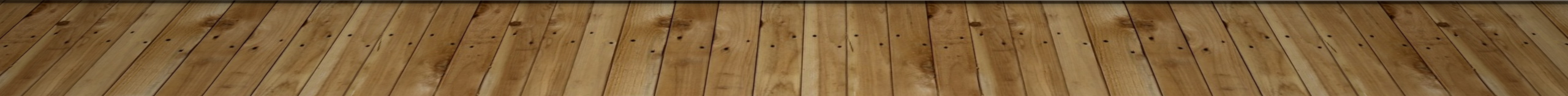 7. PREDAVANJE OPASNOSTI NA INTERNETU (DORH)
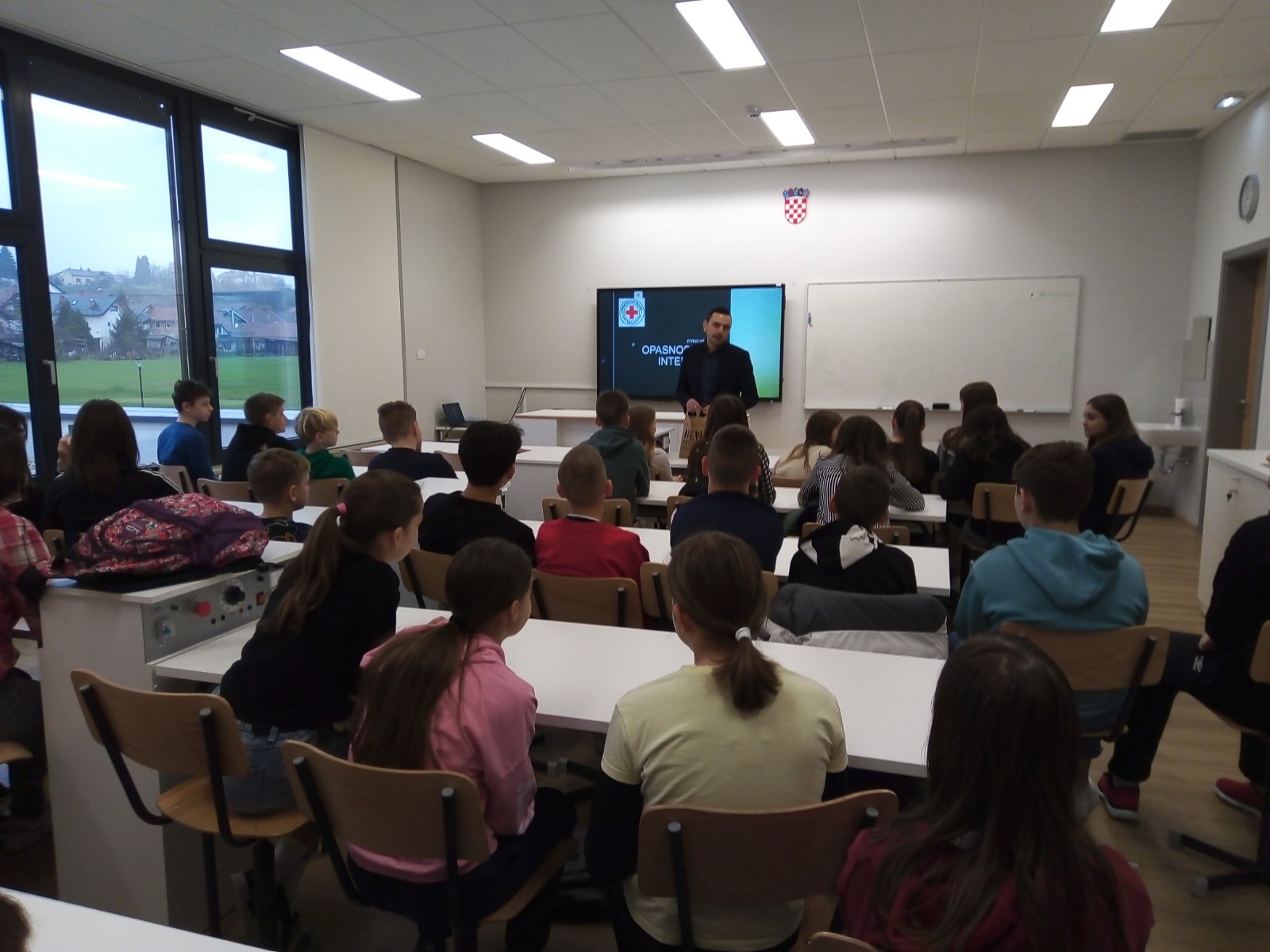 Aktivnost: Edukativno predavanje 
Cilj: prepoznati potencijalne prijetnje na društvenim mrežama, poznavati posljedice za neprimjerena ponašanja na internetu. 
Razina intervencije: univerzalna
Broj susreta: 1
Broj učenika, razred: 7.a i 7.b 
Voditelji, suradnici: Zoran Vinković (gost predavač iz DORH-a), Miroslav Kanisek
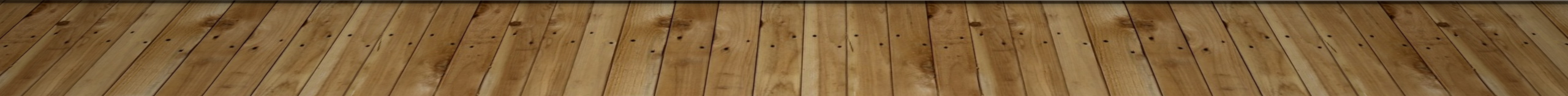 8. PROFESIONALNA ORIJENTACIJA ZA 8. RAZREDE
Aktivnost: Grupne radionice s učenicima osmih razreda u svrhu profesionalnog usmjeravanja za upis u srednju školu: "Kamo dalje?"
Cilj: Podrška učenicima u izboru zanimanja.
Razina intervencije: /
Broj susreta: 4
Broj učenika, razred: 8.a i 8.b
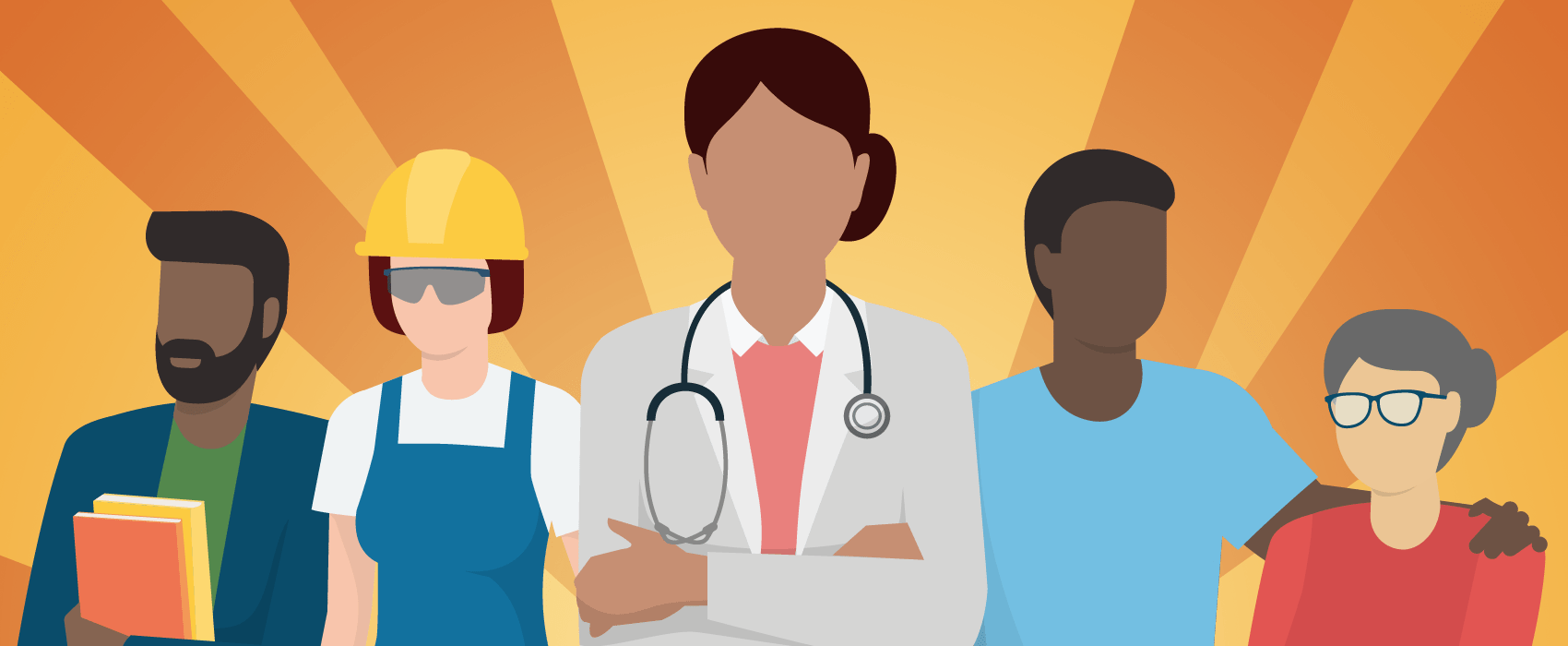 b) Rad s roditeljima
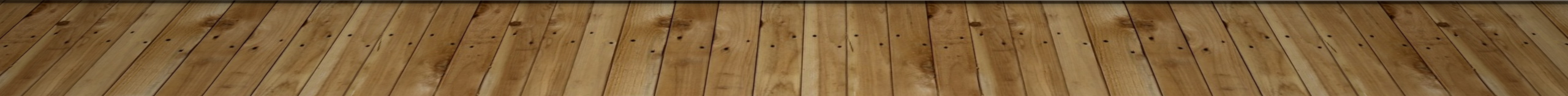 c) Rad s učiteljima
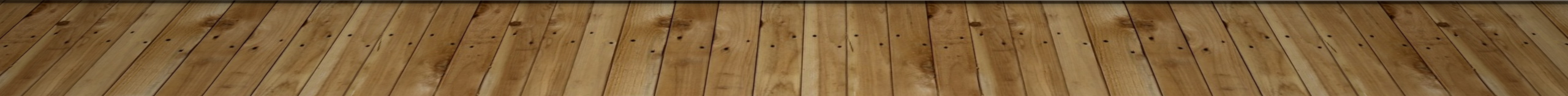 1. Individualno savjetovanje
Provodi se kontinuirano tijekom cijele školske godine, po potrebi
Razina intervencije: selektivna
Voditelji, suradnici: pedagoginja Lucija Hajduković i socijalna pedagoginja Vedrana Strmečki
Broj susreta: /
2. GRUPNI RAD, OSNAŽIVANJE  ZA RAD NA PREVENCIJI PROBLEMA U PONAŠANJU
HVALA NA PAŽNJI 
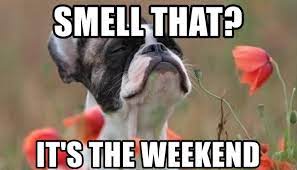